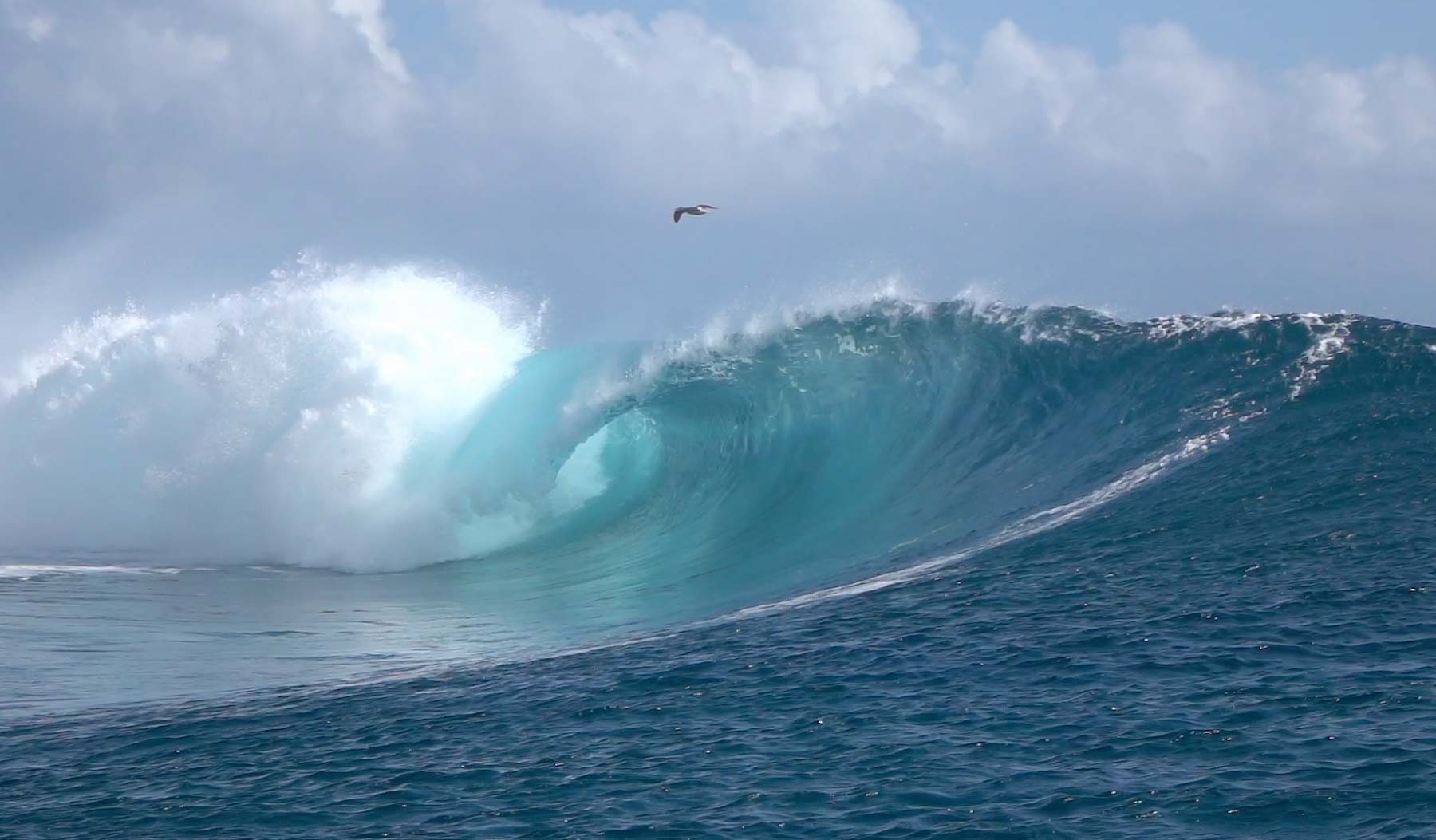 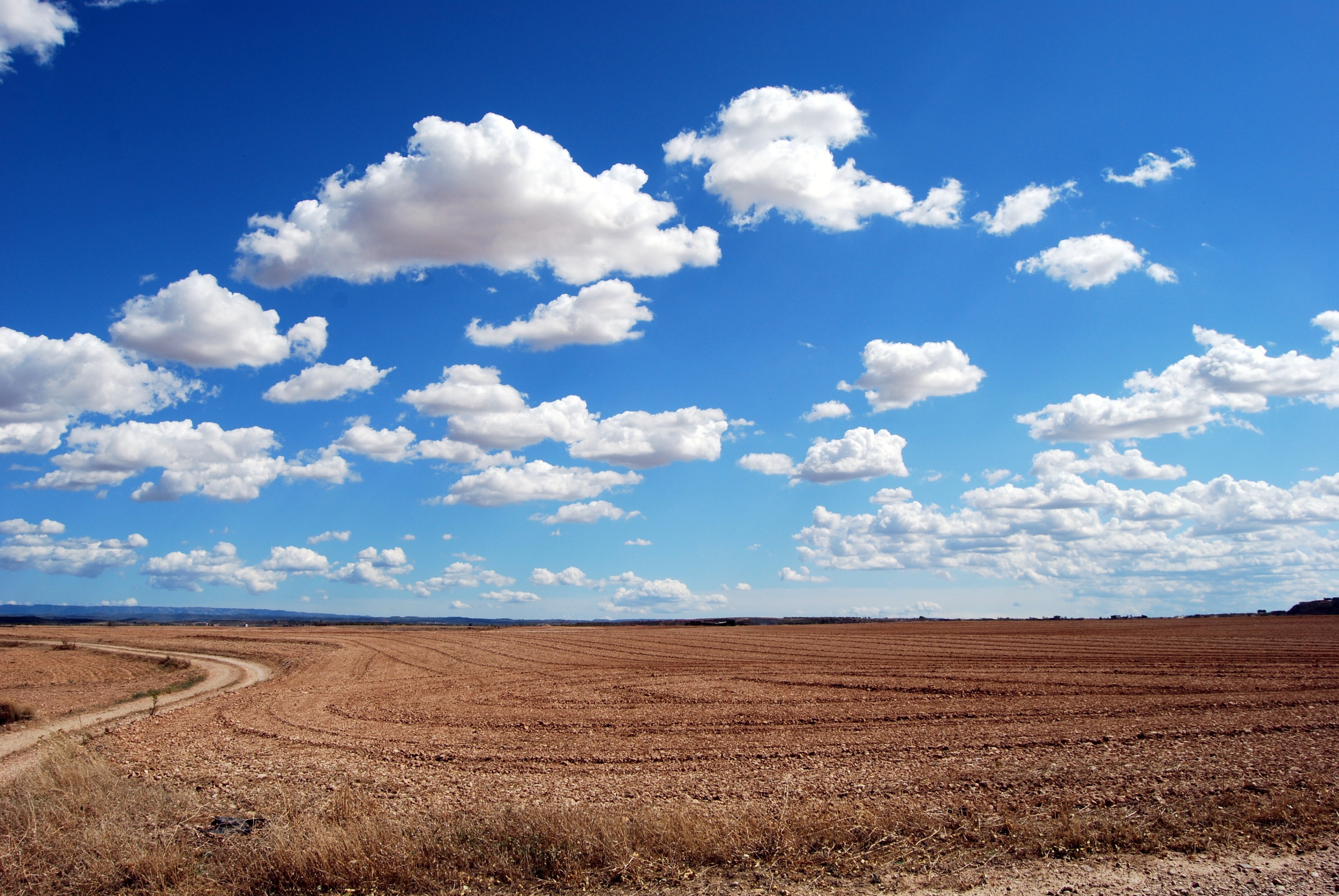 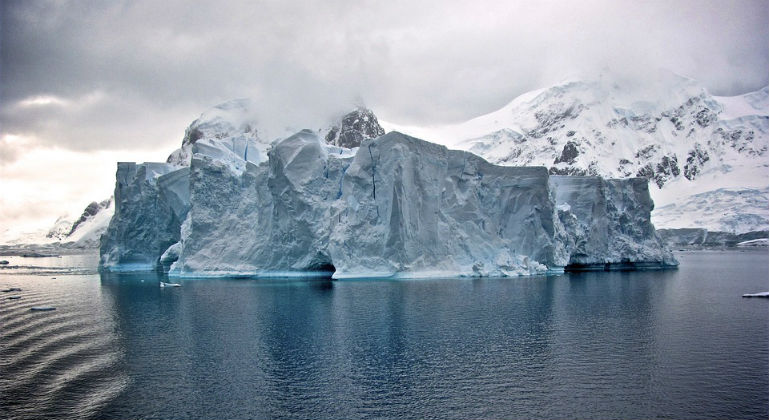 Vandets kredsløb  1.del
Taksonomi  - de tre niveauer:
At vurdere konsekvenser af f. eks. den under- eller overjordiske afstrømning
At forklare hvorfor det regner, hvorfor der er fordampning, nedbørsoverskud, afstrømning osv.
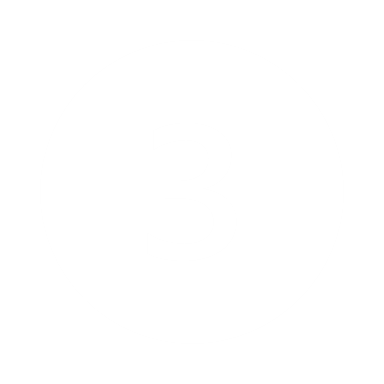 At vurdere …..
Stigende faglighed / selvstændighed
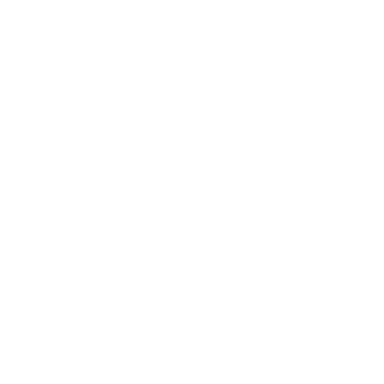 At forklare …..
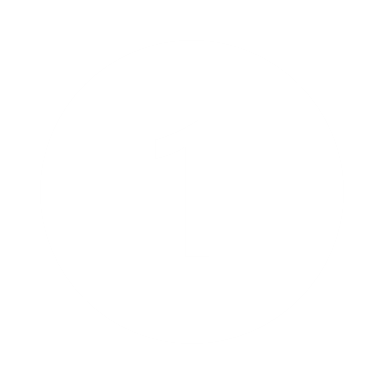 At beskrive …..
At beskrive vandets kredsløb med anvendelse af faglige begreber
Processer
Frysning
Fortætning
Energi-frigørende:
VAND
IS
VANDDAMP
Energi-forbrugene:
Smeltning
Fordampning
Vandets kredsløb – de to kræfter:
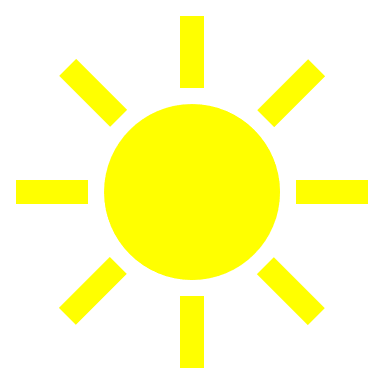 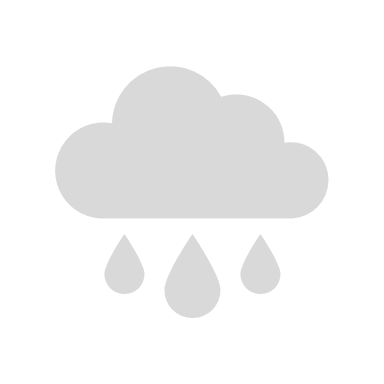 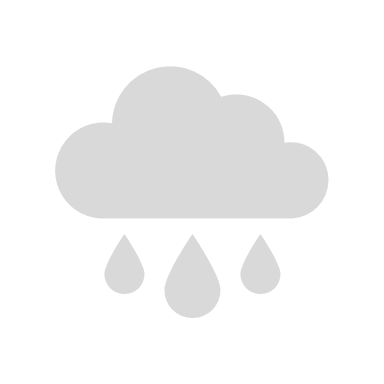 Kredsløbet drives af to kræfter:
Solens opvarmning
Tyngdekraften
Vandets kredsløb – tre sfærer
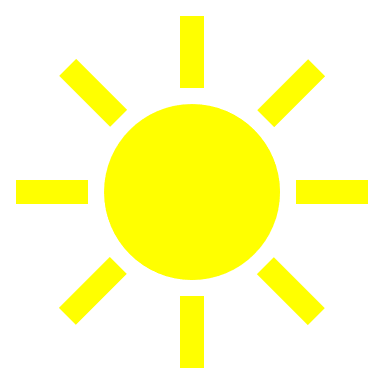 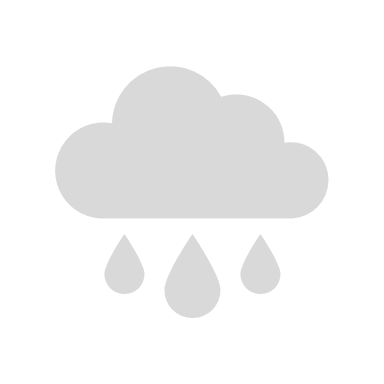 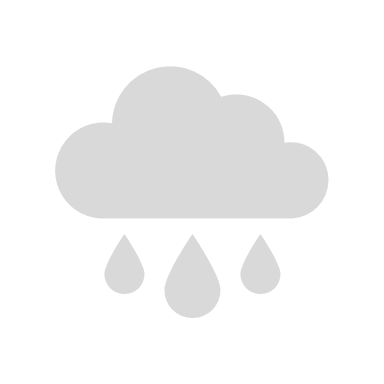 Atmosfæren
Hydrosfæren
Lithosfæren
Vandets kredsløb – 5 processer
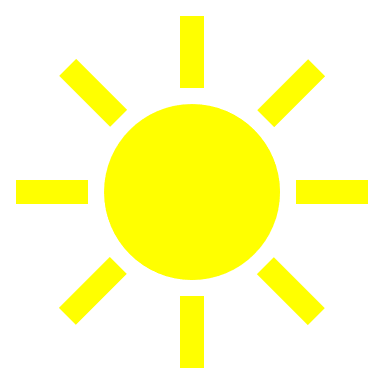 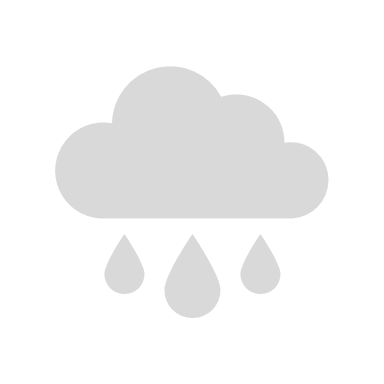 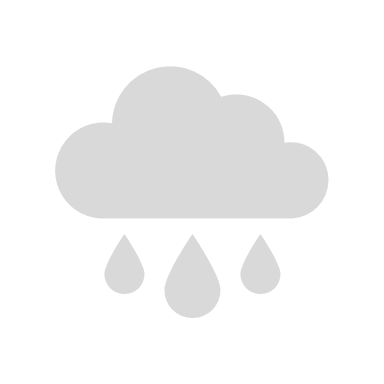 Nedbør
Fortætning (Kondensering)
Fordampning (Evapotranspiration)
Afstrømning (Ao)
Afstrømning (Infiltration = Au)
Vandets kredsløb – tre tilstandsformer
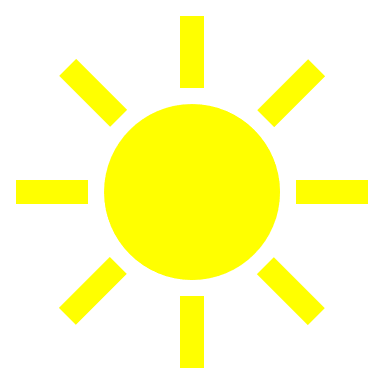 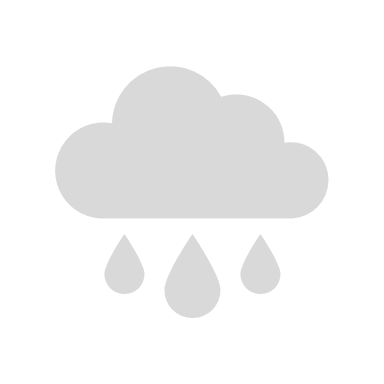 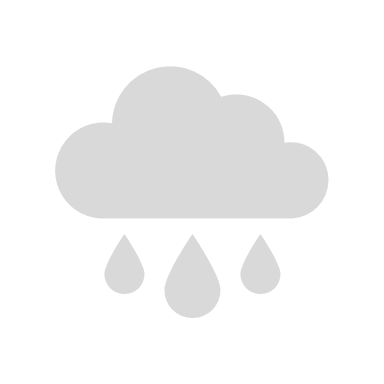 Liquid
Is
Solid
Gas
Liquid
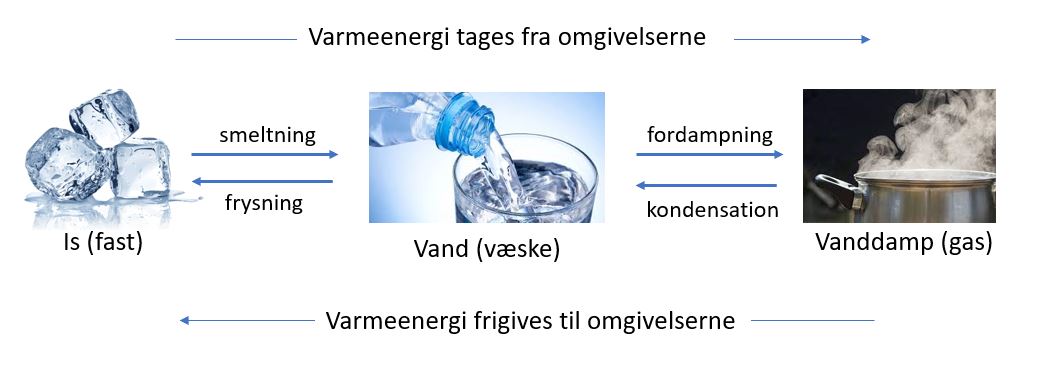 Globale vindsystem og transport af vanddamp
Hvor der er lavtryk over kontinenternesuges vanddampen ind fra oceanerne
De dynamiske højtryk ligger altid over oceanerne
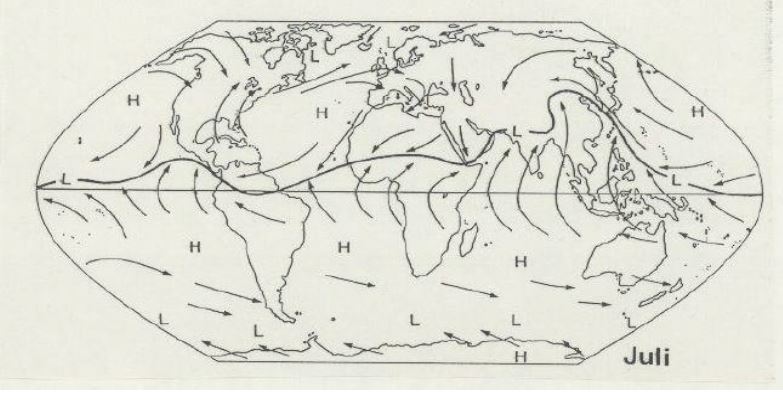 Vandbalanceligningen & Vandets kredsløb
Vandbalanceligningen: N = F + Ao + Au +/-  ∆R
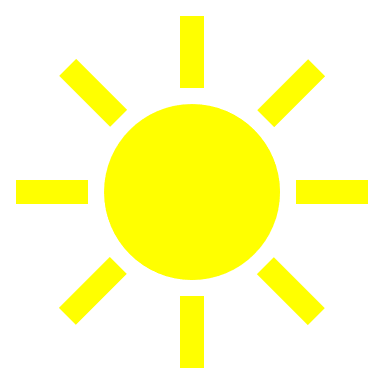 N = Nedbør
F = Fordampning
Ao = Afstrømning overfladisk
Au = Afstrømning underjordisk
is
N
F
∆R
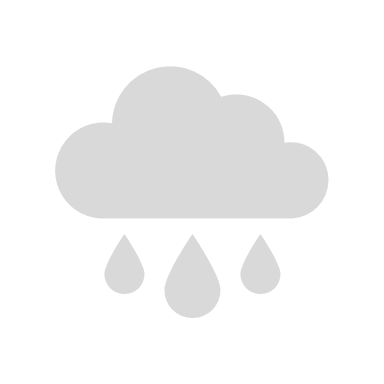 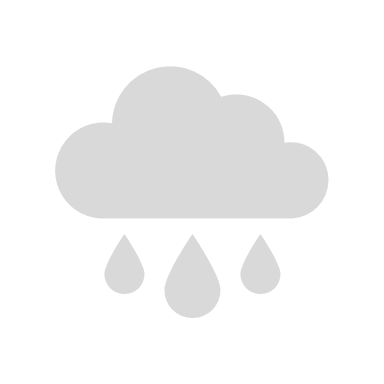 F
N
vinde
∆R (delta R) er ændringer i reserver af vand.

Det er det vand som er bundet i isen, vand i søer og grundvandet

Hvis vi f.eks. pumper mere vand op, end der bliver gendannet, vil ∆R være negativ.
Au
grundvandet
∆R
Ao
Vandbalanceligningen & nettonedbøren
Vandbalanceligningen: N = F + Ao + Au +/-  ∆R
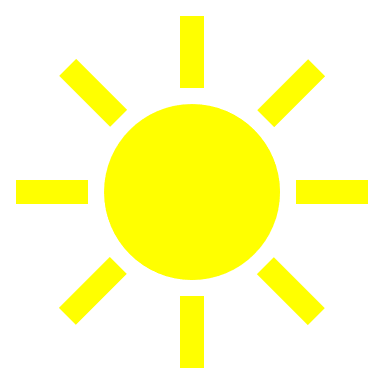 is
N
F
Nettonedbøren er forskellen på nedbør og fordampning, altså: N – F
∆R
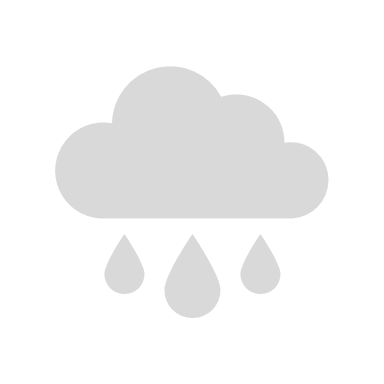 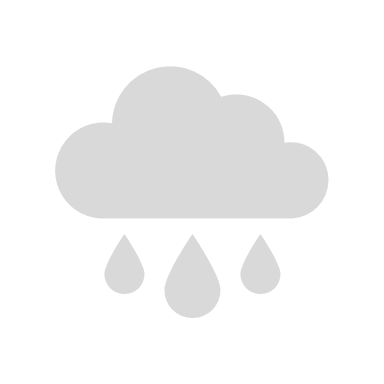 F
N
vinde
Hvis N > F så har vi nedbørsoverskud
Au
grundvandet
∆R
Ao
Nedbørsoverskuddet bliver til Afstrømning ( Ao + Au)
Hvis N < F er der nedbørsunderskud / vandmangel
Vandets kredsløb – globale tal i 1000 km3
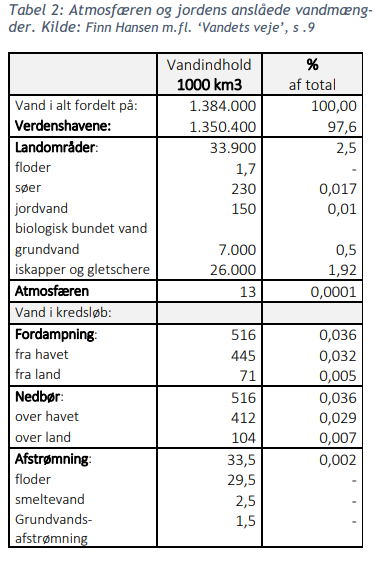 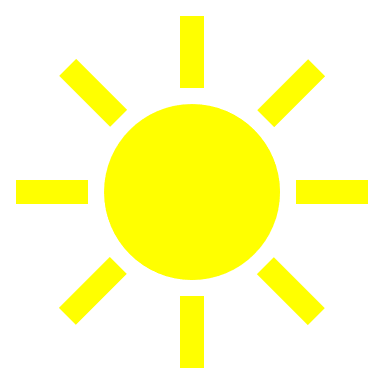 N
is
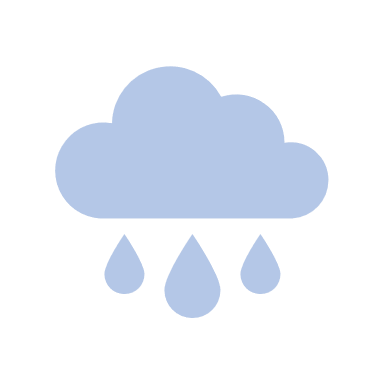 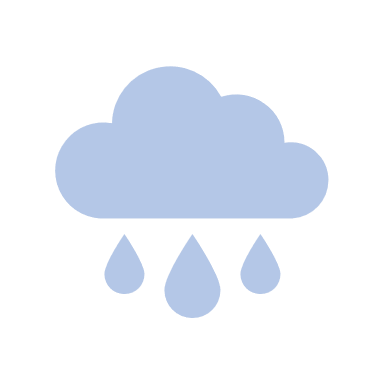 F
∆R
N
F
445
33
104
71
412
vinde
Au
grundvandet
∆R
2,5
2,5
29,5
Ao
1,5
Vandbalanceligningen: N = F + Ao + Au +/-  ∆R
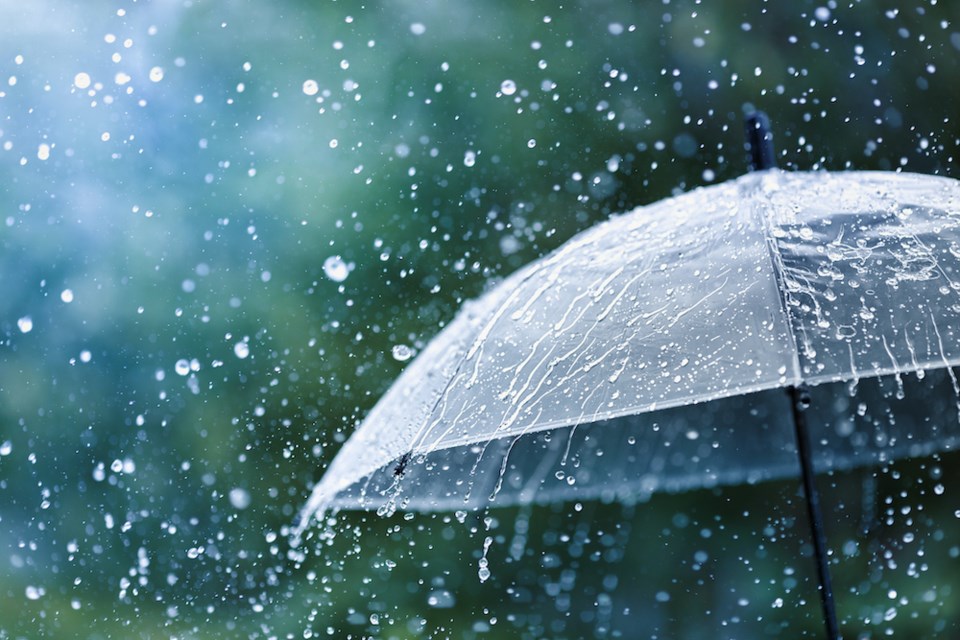 Nedbørsdannelse
Hvorfor regner det? Vandbalanceligningen første led!
Vanddampen kondenserer
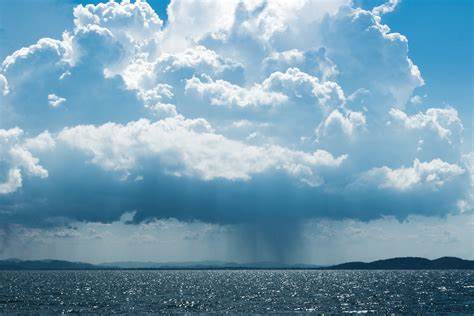 At kondensere = 
At en gas omdannes til flydende form
som f.eks. når vanddamp (g)omdannes til dråber (L) i skyen
Liquid
Gas
Liquid
Vanddamp kondenserer – et eksempel
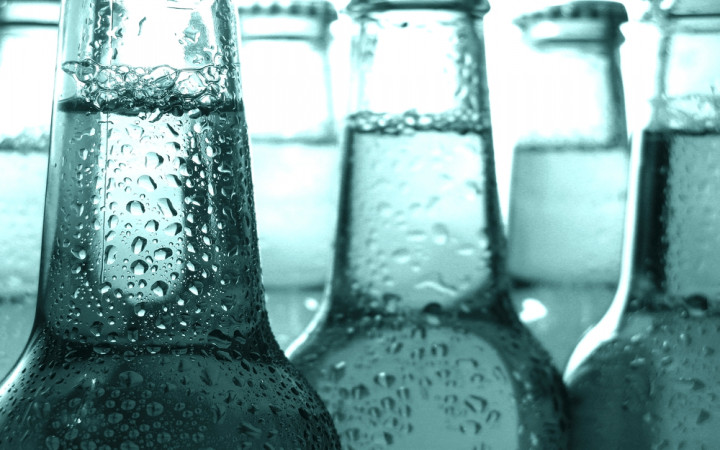 Luftens vanddamp kondenserer tildråber på flasken
Den varme luft indeholder vanddamp (som er usynligt)
Den iskolde flaske afkøler luften omkring flasken
Vanddamp / gas
Flydende form
Hvordan afkøles luften og kondenserer
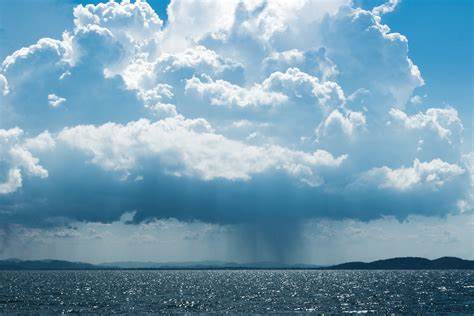 Lavere lufttryk  oglavere  temperatur
Når lufttrykket falder, så falder temperaturen
Skydannelse og nedbør
Lufttrykket falder med højden over jorden
Luften stiger op og afkøles
Udvider luften sig  luften bliver lettere
Højere lufttryk  og højere temperatur
Når luften opvarmes
Luftens mætningskurve og den relative Luftfugtighed
Temperatur og vanddamp
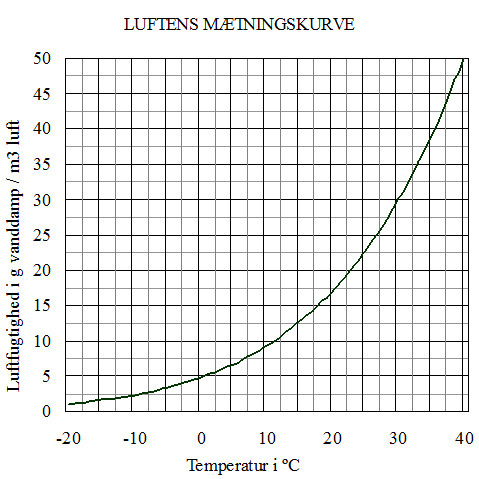 Luftens mætningskurve illustrerer en FYSISK LOV:
Jo varmere en luftmasse er,jo mere vanddamp kan luften indeholde
Eksempel: Hvis luften er 30 °C varm, kan den maksimalt indeholde ca. 29 g. vand / m3
Hvis luften indeholder den maksimale mængde vanddamp, siger vi at luften er mættet med vanddampdvs. at luftfugtigheden er 100%
Luftfugtighed og nedbør
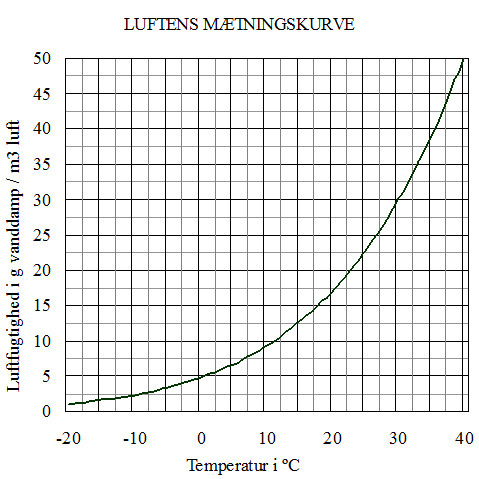 Figuren viser også en anden ting:
At en luftmasse skal afkøles for at give nedbør
Hvis luftmassen afkøles fra f.eks. 30 °C  til 20 °C , så kan luften nu kun indeholde ca. 17 g. vand / m3
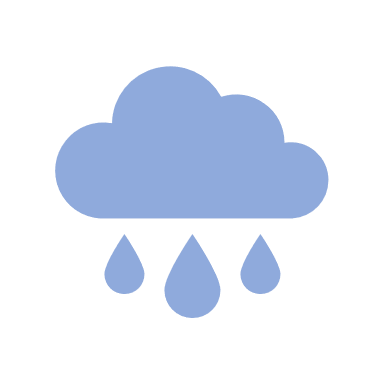 Luften må derfor skille sig af med noget af vandetnemlig 29-17 – altså 12 g vand / m3
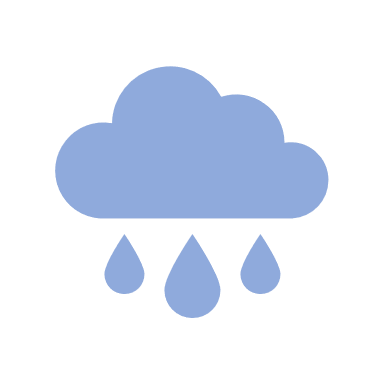 Absolut- og relativ luftfugtighed
Hvis en luftmasse f.eks. er 30° C varm hvor meget vanddamp kan den så maksimalt indeholde?
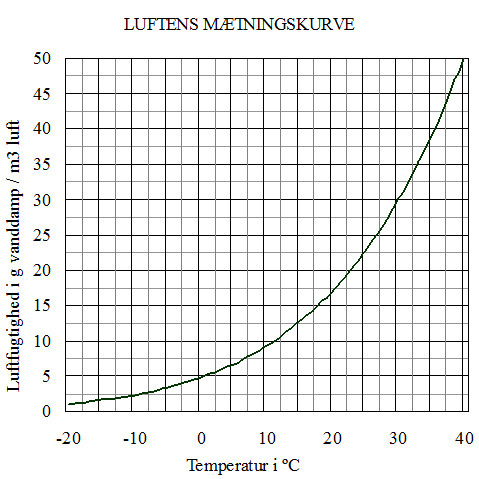 Ca. 29 g / m3
Men hvis luften kun indeholder 14,5 g / m3(= den absolutte / aktuelle  luftfugtighed)hvad er så den relative luftfugtighed?
Den absolutte fugtighed
den absolutte fugtighed det maksimale vanddampindhold
X 100
14,5 / 29 * 100 = 50 %
Den relative luftfugtighed er altså 50%
Luftens dugpunkt
En luftmasses dugpunkt er den temperatur, hvor den relative luftfugtighed er 100% Man siger, at luften er mættet med vanddamp
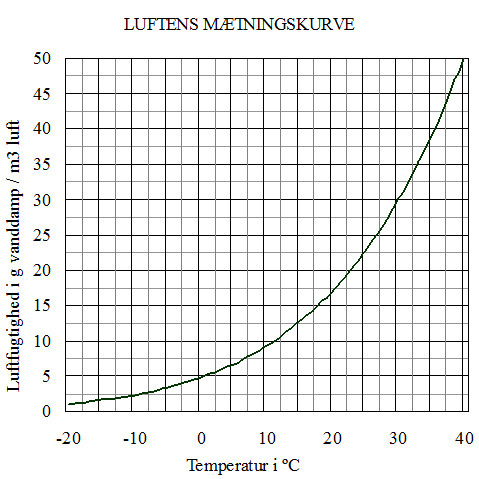 Hvis vi tager luftmassen fra før – så havde vi at den absolutte luftfugtighed var 14,5 g / m3Hvad er så denne luft dugpunkt?
Vi læser nu figuren den anden vej 
fra y-aksen til x-aksen
17,5
Umættet luft
Dugpunktet for denne luftmasse er altså 17,5 ° C
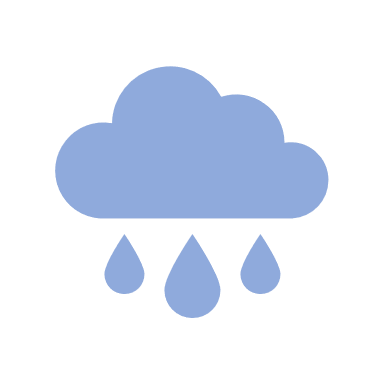 Mættet luft
Hvis luften afkøles til17,5 ° C  så vil vanddampen kondensere og danne skyer, ogluftfugtigheden er 100%
Hvorfor er skyerne flade i bunden ?
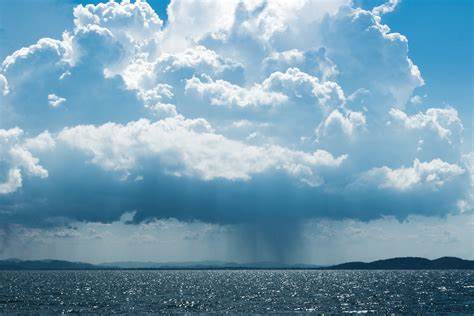 Mættet luft – luftfugtigheden er = 100%
I denne højde er luften blevet afkølet til dugpunktet
Umættet luft – luftfugtigheden er < 100%
Derfor er skyerne flade i bunden
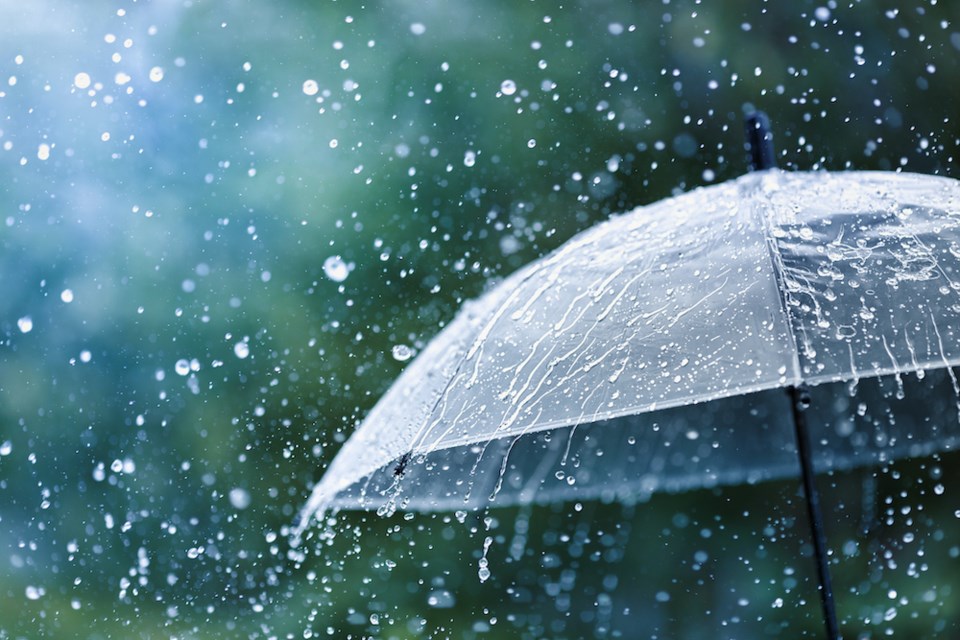 SLUT på 1. del
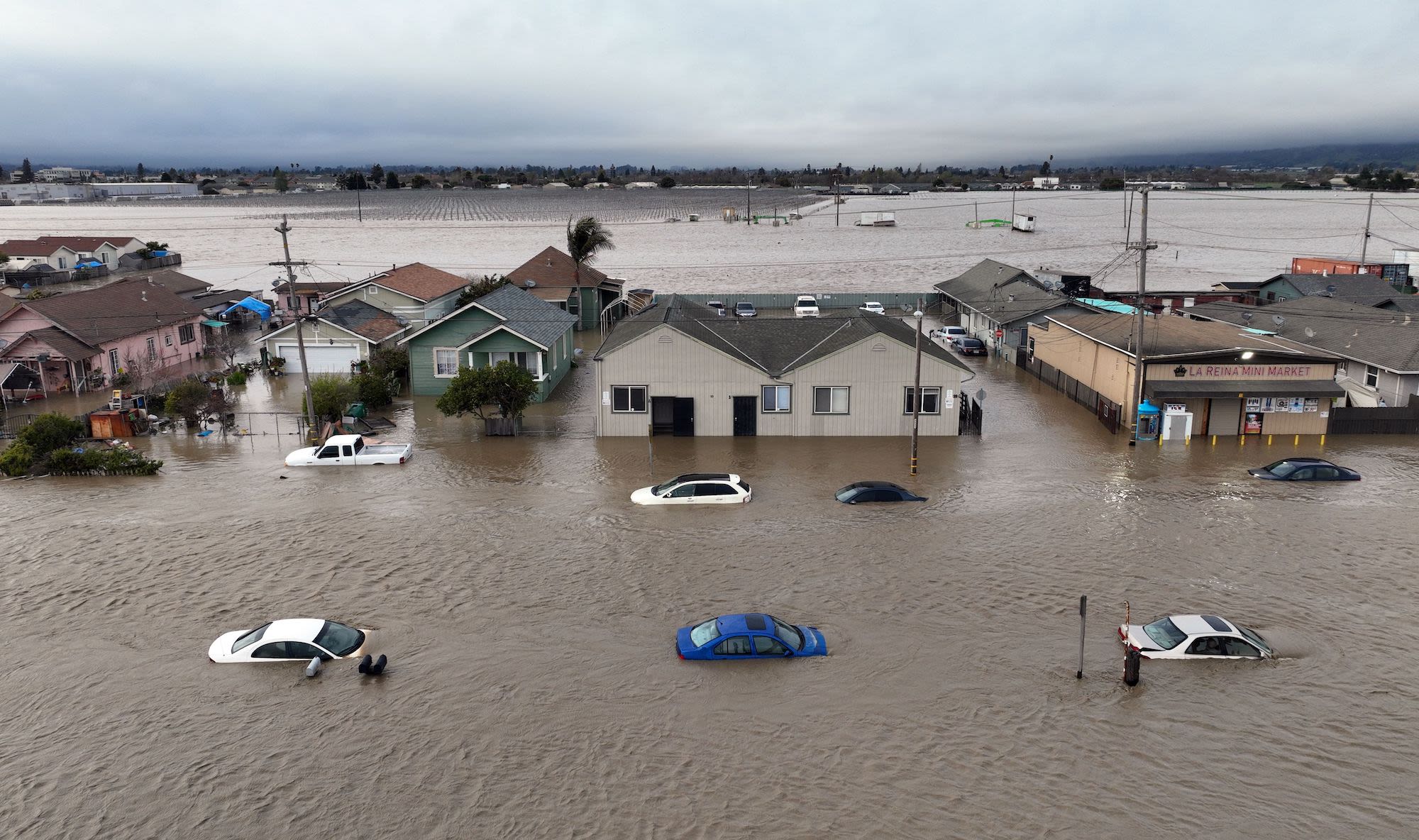 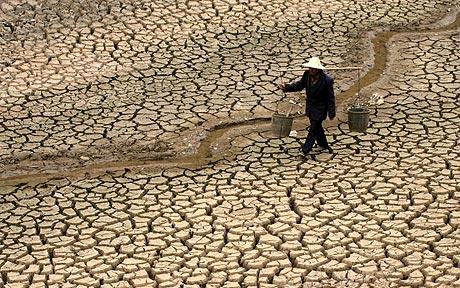 Vandets kredsløb 2. del  Fordampning og afstrømning
Fordampning
Aktuel og potentiel fordampning og fugtighedsindeks
Fordampning (N= F + Ao+ Au)
Fordampningens størrelse bestemmes af tre forhold:
Varmen
Vindhastighed
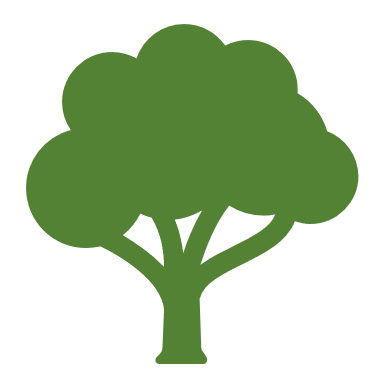 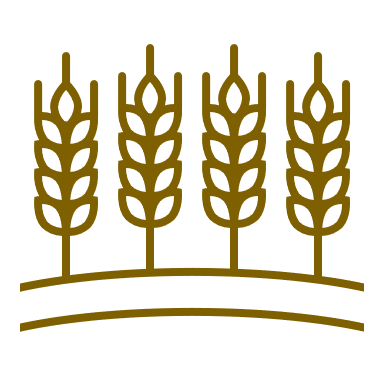 Vesten vind
Luftfugtighed  (lav)
læhegn
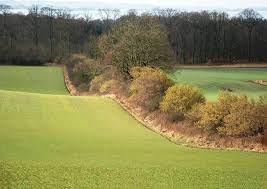 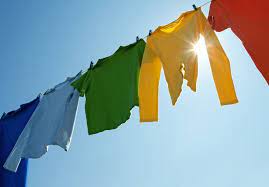 Ved fordampning afkølesoverfladen ->
Varmen bliver til latent varme i luften
Fordampning – aktuel og potentiel
Den aktuelle fordampning er den mængde vand (mm pr. m2) som faktisk fordamper
Den potentielle fordampning (F pot.)som er den mængde vand der kunne fordampe HVIS der var rigeligt med vand!
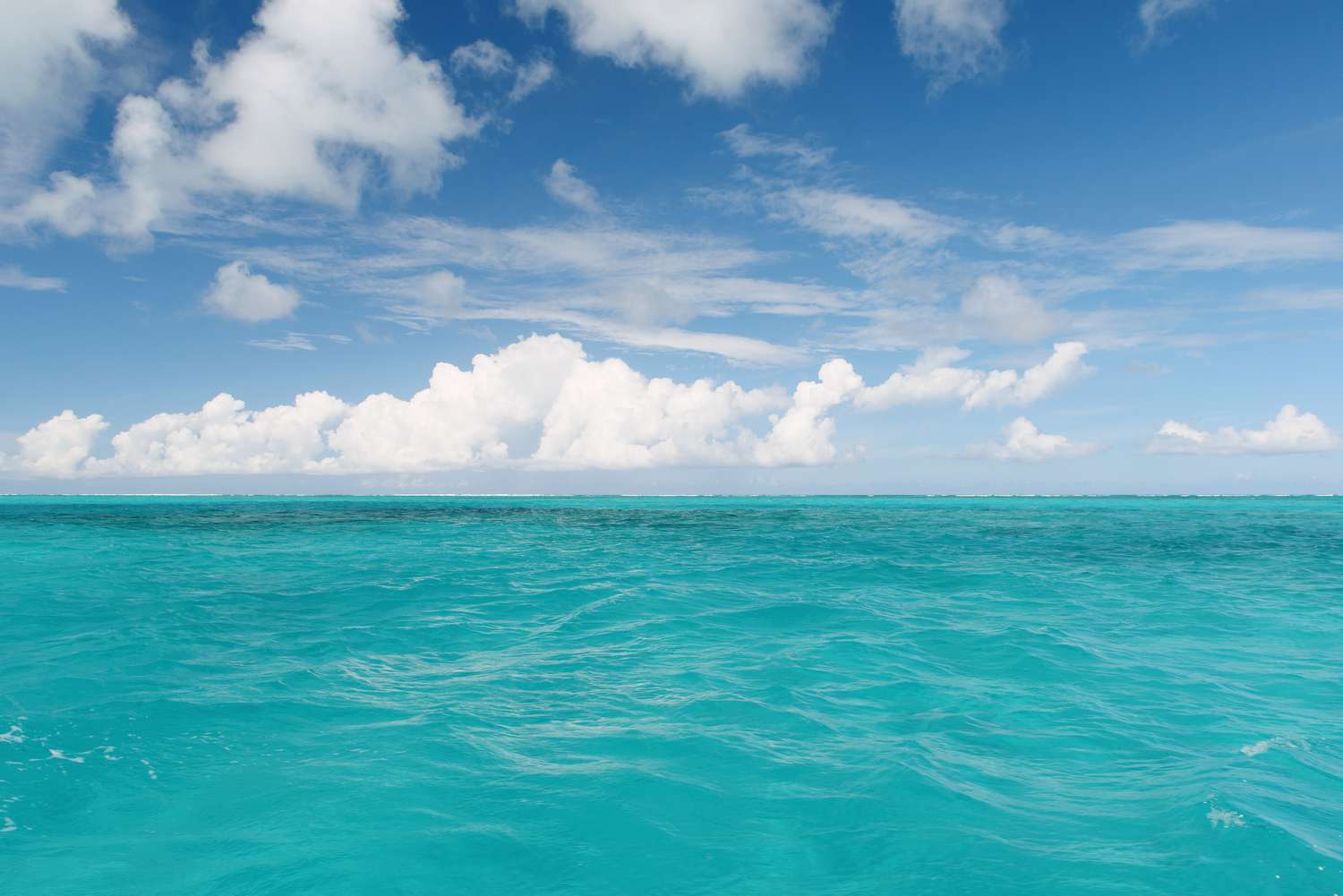 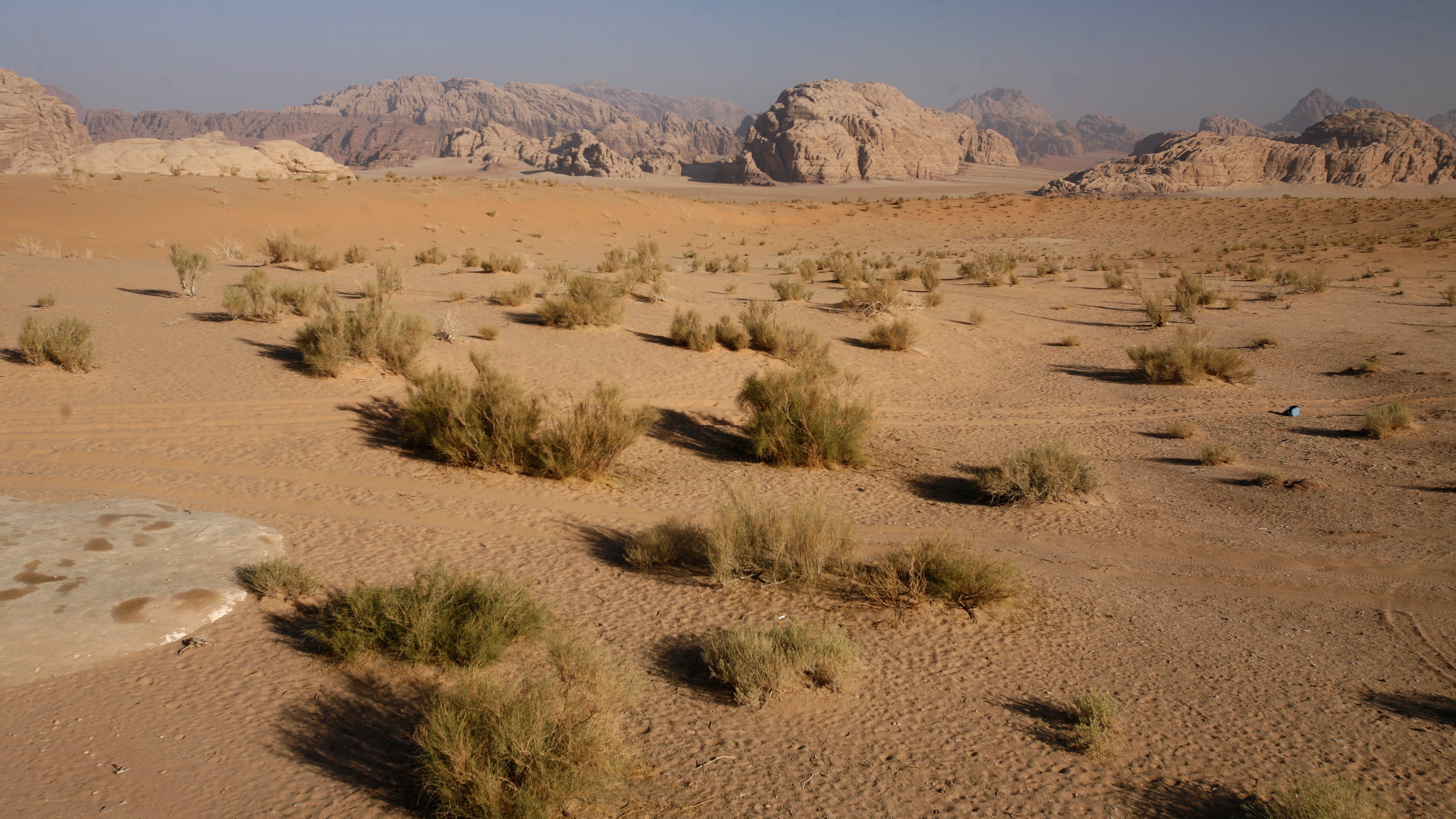 Stor aktuel fordampning
Ingen aktuel fordampning
Den potentielle fordampning er lige så stor som den aktuelle
Her er den potentielle fordampning stor fordi det er varmt og luften er tør (lav fugtighed)
Aktuel og potentiel fordampning
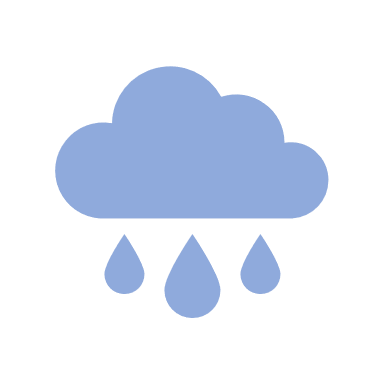 Den aktuelle fordampning er et mål for hvor meget vand (mm pr m2)der fordamper fra jordoverfladen +vegetationen
Den potentielle fordampning (F pot.)som er den mængde vand der kunne fordampe HVIS der var rigeligt med vand!
100 mm
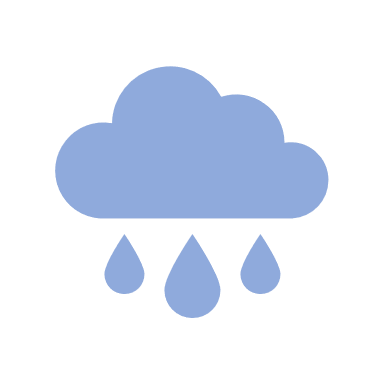 100 mm
F
N
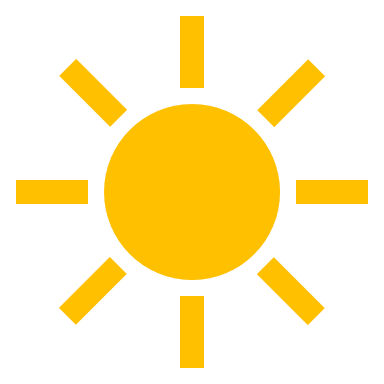 600 mm
300 mm
N
F
300 mm
F pot.
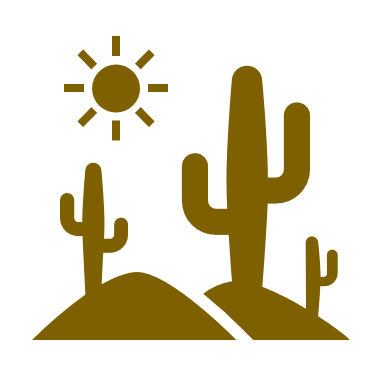 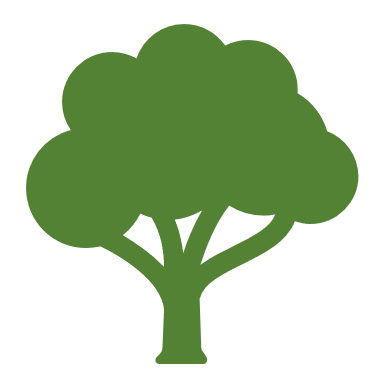 Nedbørsunderskud – ingen A0 + Au
Nedbørsoverskud (Ao + Au)
Aktuel Fordampning   –  Potentiel fordampning.
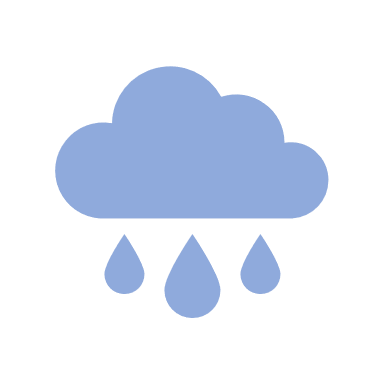 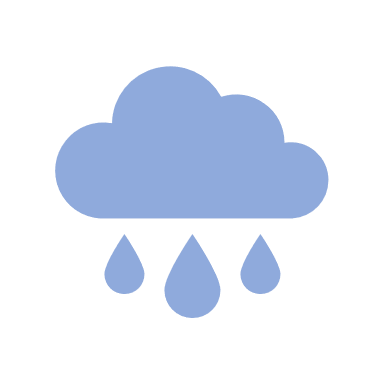 Aktuel Fordampningkan max være 100 mm)
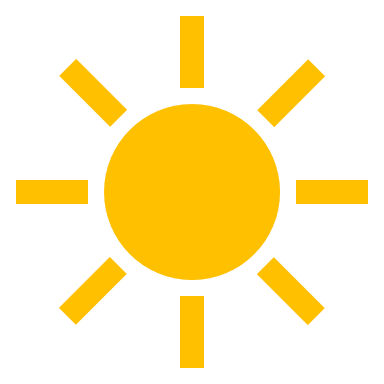 600 mm
300 mm
100 mm
100 mm
300 mm
F pot.
N
F
F
N
Potentiel Fordampningkan være langt større end aktuelle F
Aktuelle F
100 mm
Ao
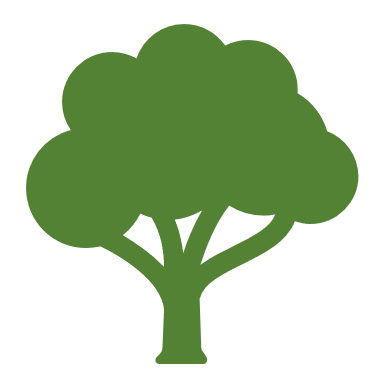 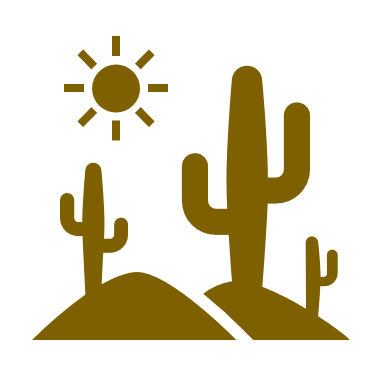 Au
200 mm
F pot. (den potentielle fordampning)er den mængde vand der kunne fordampe HVIS der var rigeligt med vand!
Nedbørsoverskud
Nedbørsunderskud
Nedbørsoverskud / -underskud (N-F)
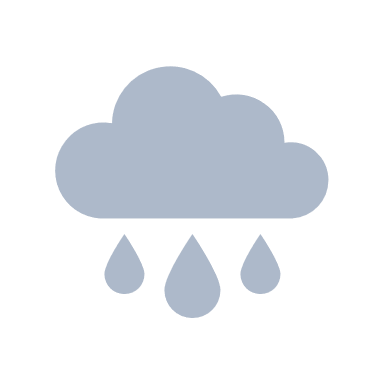 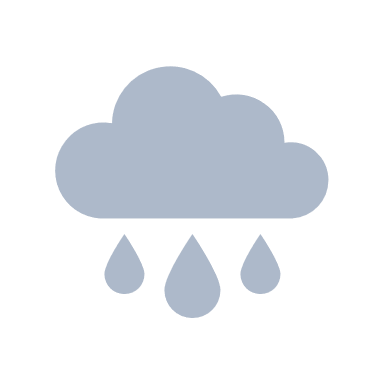 600 mm
300 mm
100 mm
100 mm
300 mm
F
F
F
N
N
Vandbalanceligningen: N = F + Ao + Au
(Aktuel F)
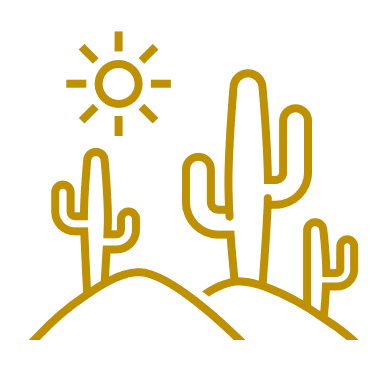 (Potentiel F)
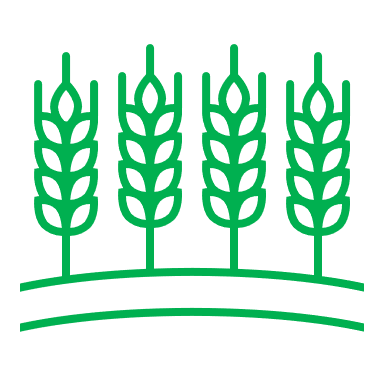 Ao
100 mm
Au
200 mm
N > F  => Nedbørsoverskud ->
Afstrømning (Ao + Au) -> plantevækst
N < F => Nedbørsunderskud ->
Ingen Ao eller Au  -> ørken eller busksteppe
Fugtighedsindeks
Et fugtighedsindeks er et tal for hvor fugtigt eller tørt et område er.
Et Fugtighedsindeks beregnes med denne formel:
Nedbør (N) Pot. Fordampning
Hvis resultatet er < 1.0 så er der nedbørsunderskud
Hvis resultatet er > 1.0 så er der nedbørsoverskud
Det betyder med andre ord , at der er vand til Afstrømning ( Ao / Au)
Så er der altså ikke noget vand tilovers til afstrømning, hvilket viser sig i plantevæksten
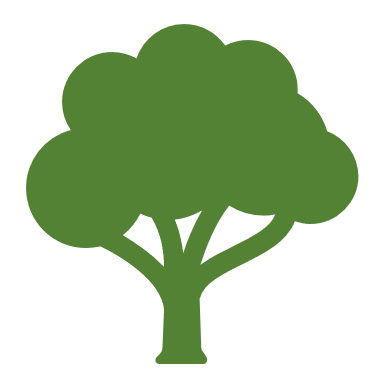 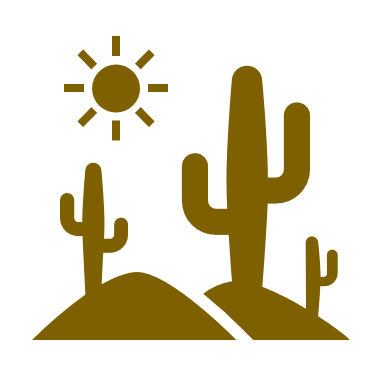 Beregning af fugtighedsindeks (N / F)
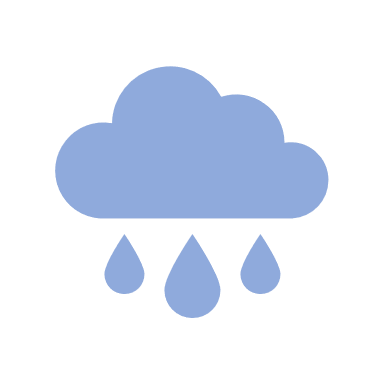 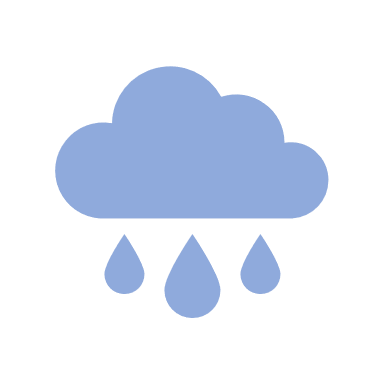 Aktuel Fordampningkan max være 100 mm)
300 mm
600 mm
100 mm
100 mm
300 mm
F pot.
N
F
F
N
Potentiel Fordampningkan være langt større end aktuelle F
Aktuelle F
100 mm
Ao
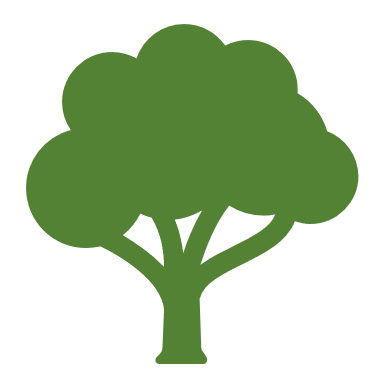 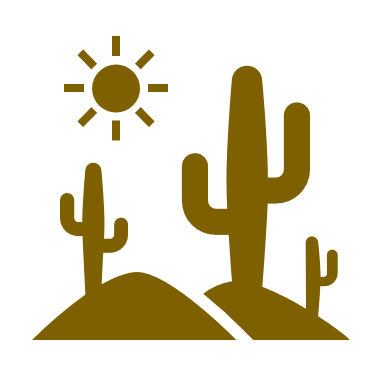 Au
200 mm
600/300 = 2,0  Nedbørsoverskud
100/300 = 0,3  Nedbørsunderskud
Vandbalance i Danmark
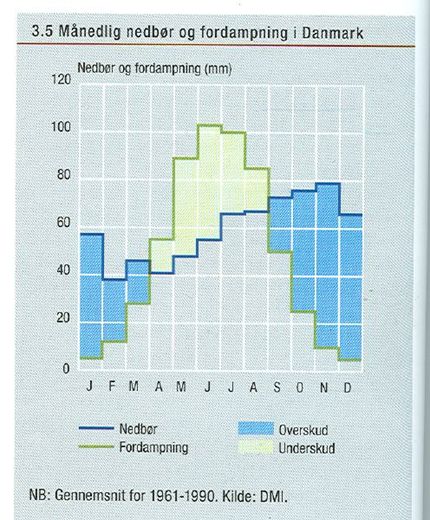 Hvis N < F  nedbørsunderskud
Hvis N > F  nedbørsoverskud
Hvad sker der med nedbørsoverskuddet?
Hvordan kan planter og afgrøder gronår der er nedbørsunderskud fra apr-aug?
-
+
Det bliver til afstrømning h.h.v. (Ao) og (Au)
+
Det kan de fordi planternes rødder trækker vand op fra jorden (rodzonen – jordvandet)
Vandbalance i Danmark
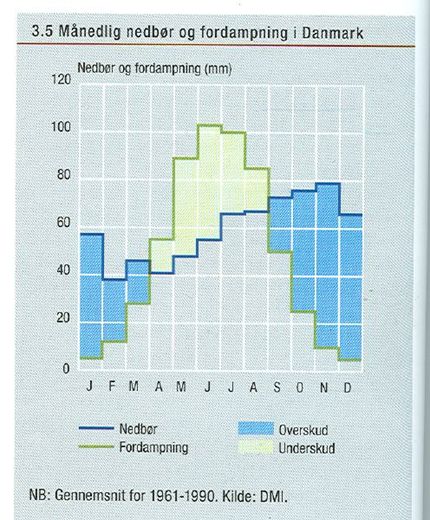 Kan vi bruge VANDBALANCE-LIGNINGEN 
N= F + Ao + Au 
Til at beskrive figuren?
F
N
Ao + Au
JA
Ao + Au
N
Ao + Au
F
Afstrømning – Au og Ao
Terrænforhold og jordbund
Afstrømning, terræn og jordbund
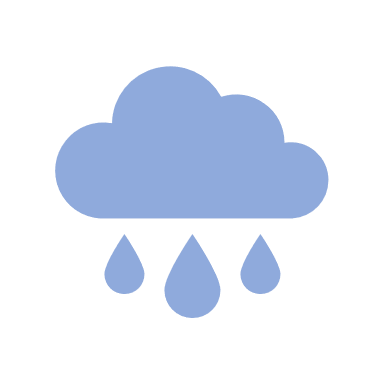 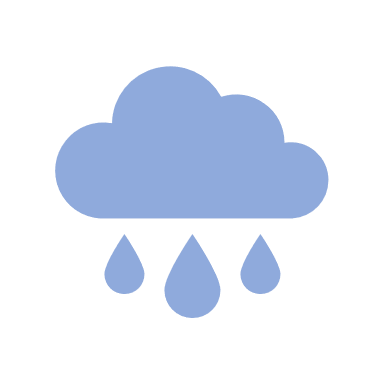 Ao
Ao
Lavlands område
Bjergområder ogkuperet landskab
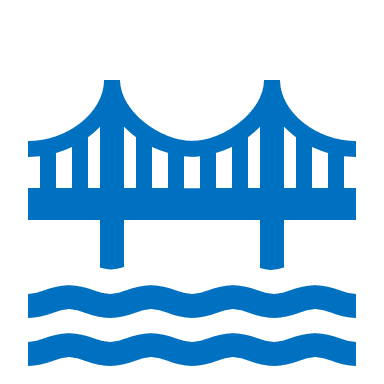 Ao
Lerjord
Sandjord
Au
Au
Oversvømmelser, mudderskred og tørke
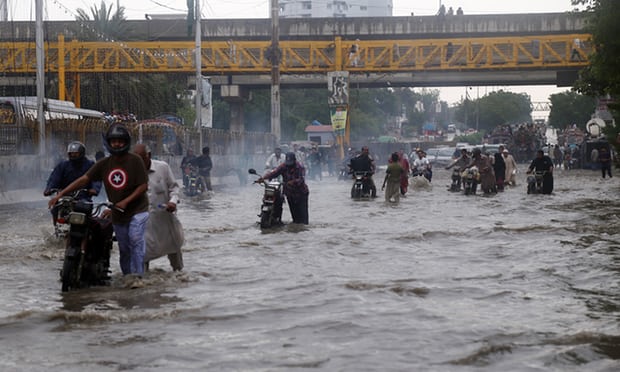 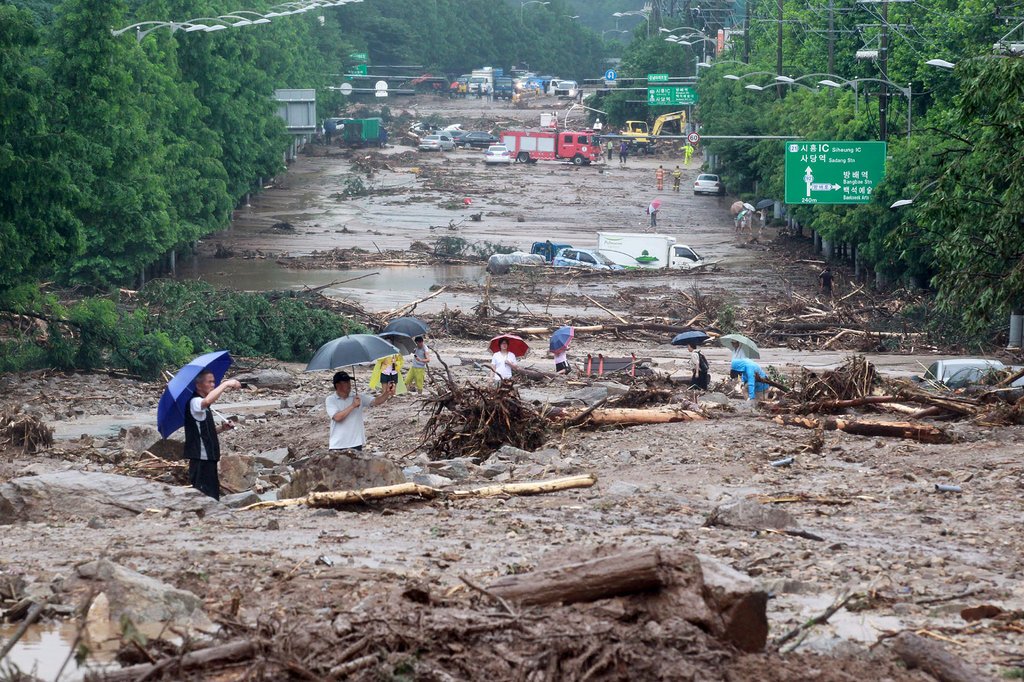 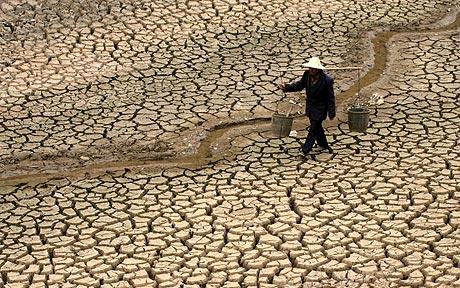 Gletsjere former det danske landskab
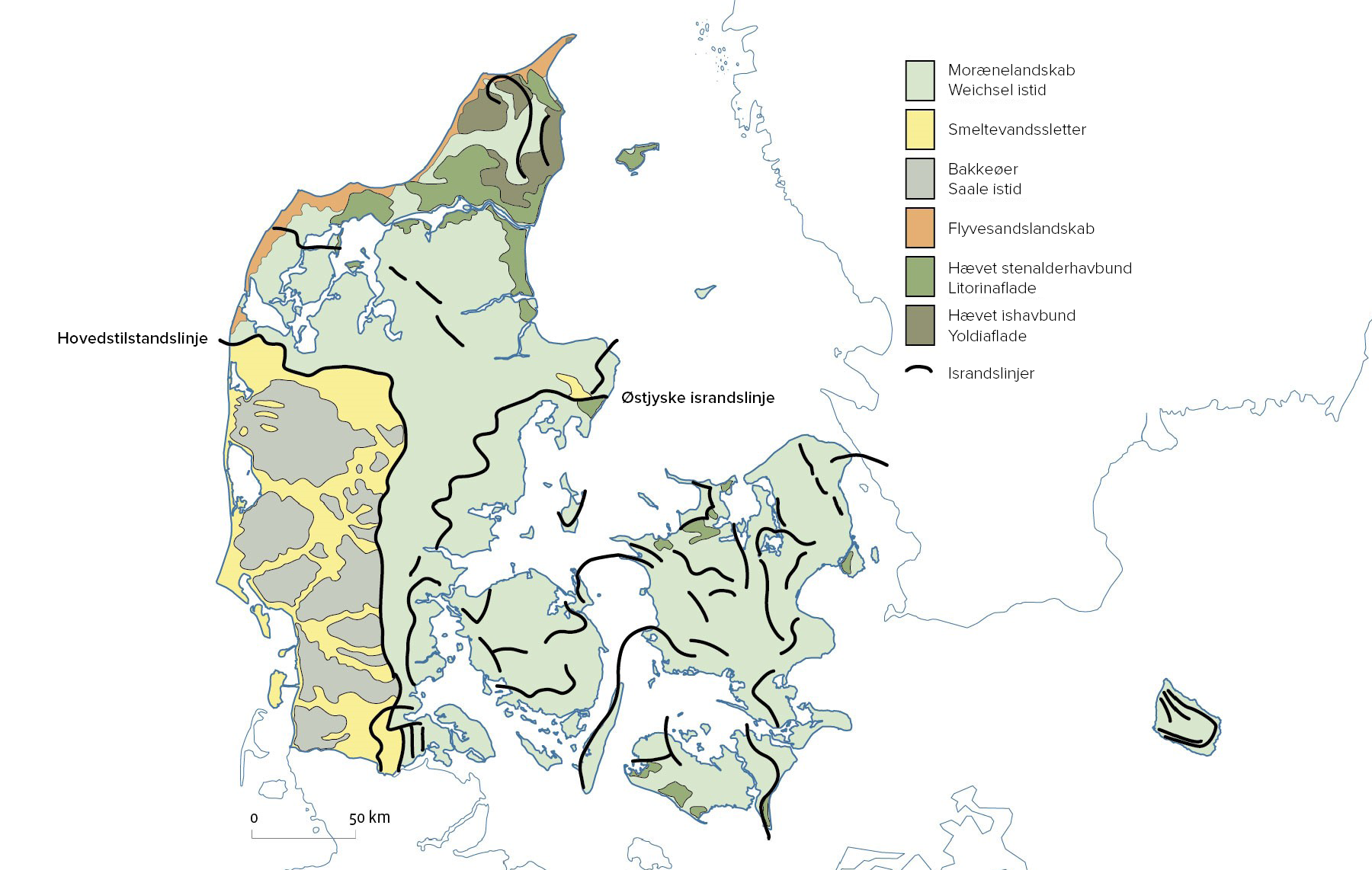 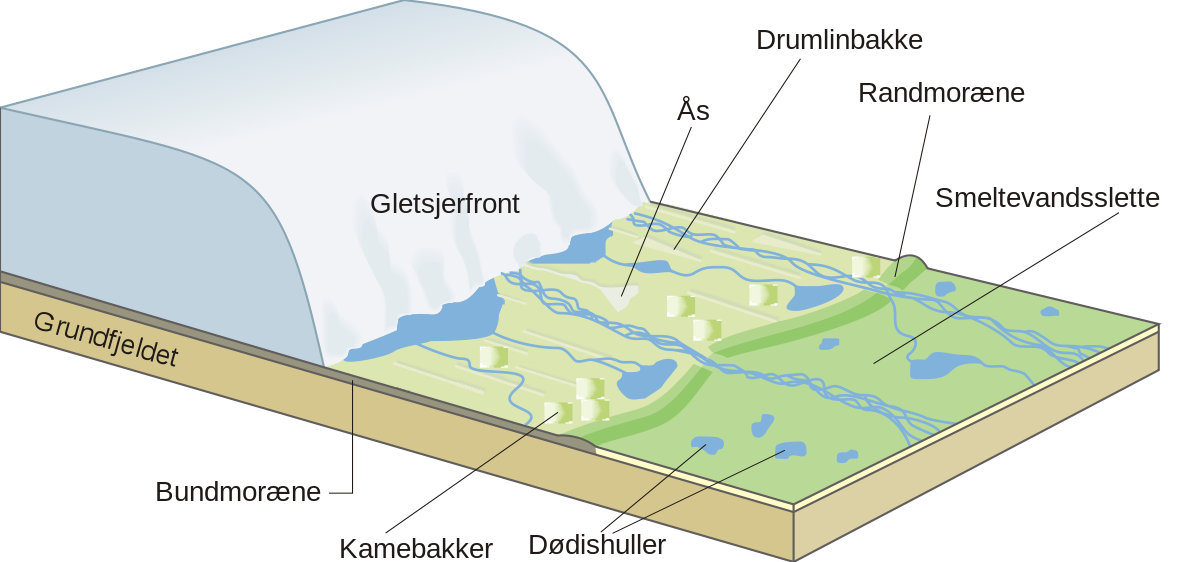 Hovedstilstandslinjen
Smeltevandsslette
Moræne landskab
Jordbunden i Danmark
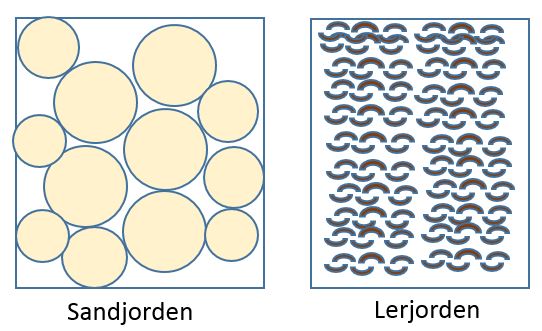 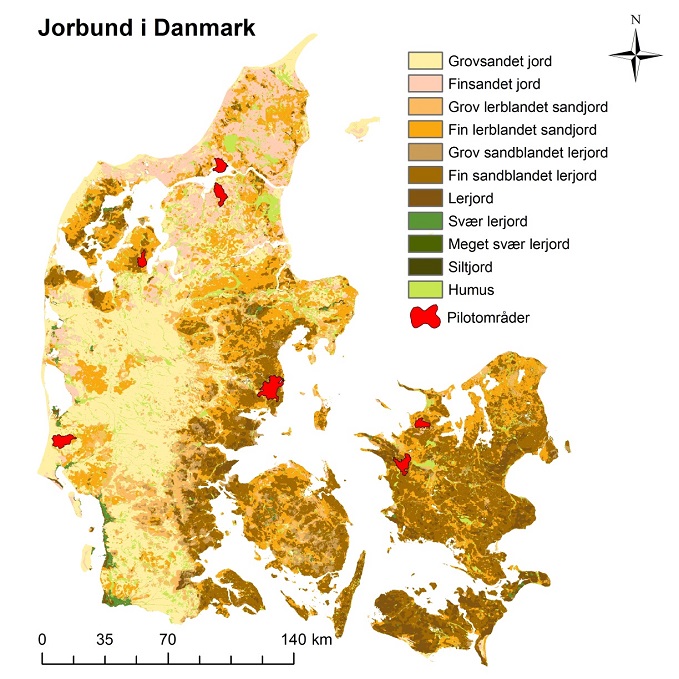 Få men store hulrum= lille porøsitet
Mange små hulrum= stor porøsitet
Lav permeabilitet(gennemstrømlighed)
Høj permeabilitet(gennemstrømlighed)
sand
ler
Au
Au
Nedbørsfordeling og Afstrømning (Au) i Danmark
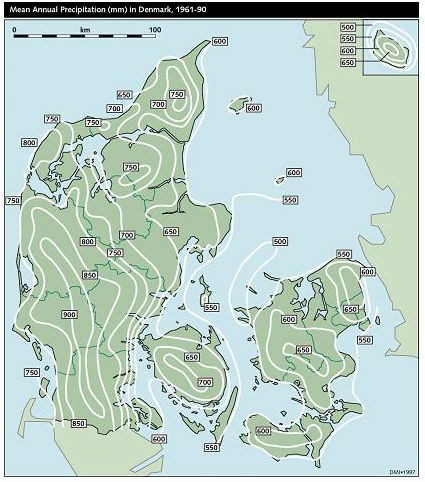 Afstrømningen er størst i det vestlige Danmarkdels fordi man her har mere nedbør og 
Fordi man har en sandet jordbund
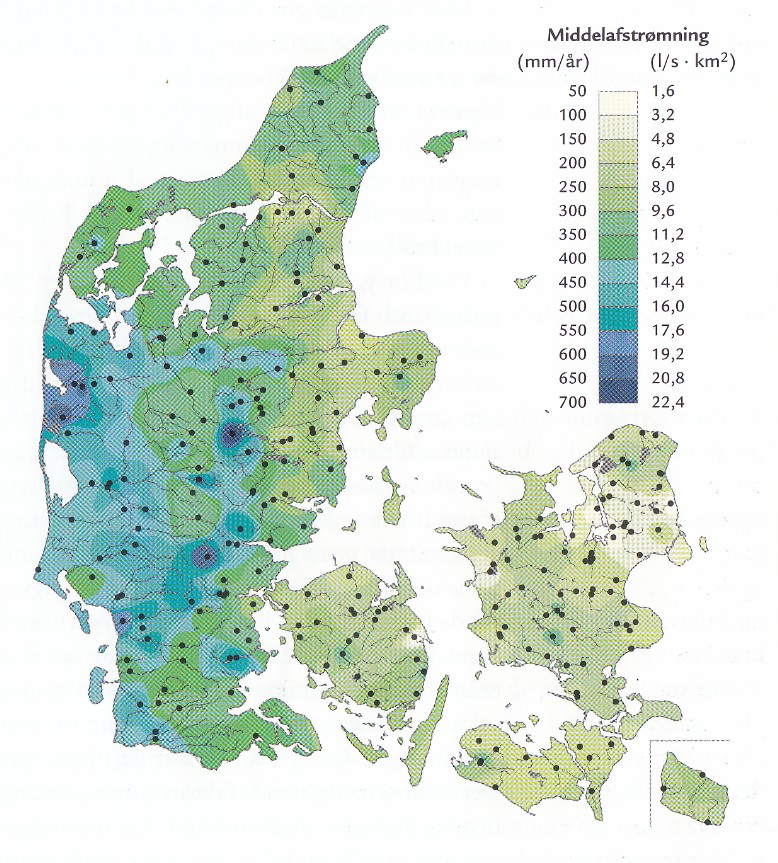 600 mm
900 mm
Jordbund og arealanvendelse i Danmark
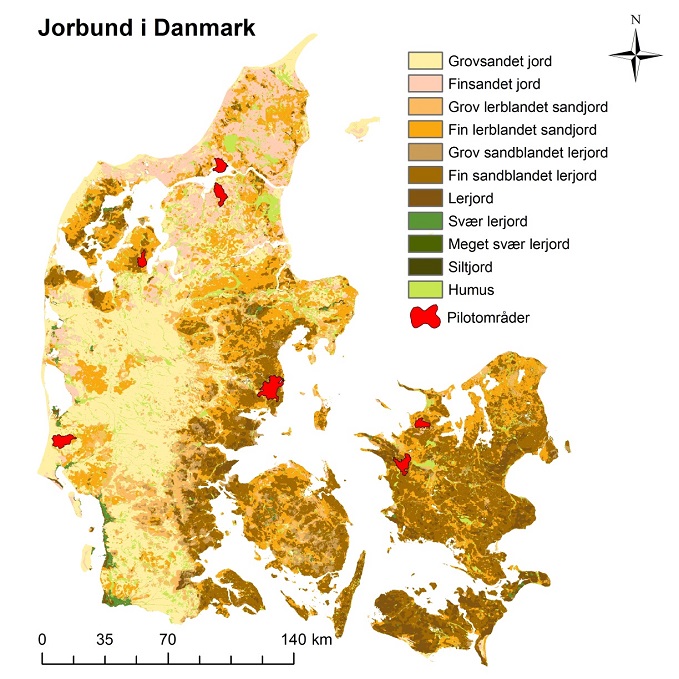 De sandede jorde er mindre frugtbare
De lerholdige jorde er mere frugtbare
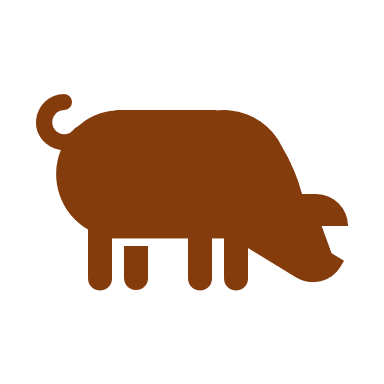 Anvendes hovedsagelig til animalsk produktion
Anvendes hovedsagelig til vegetabilsk produktion
sand
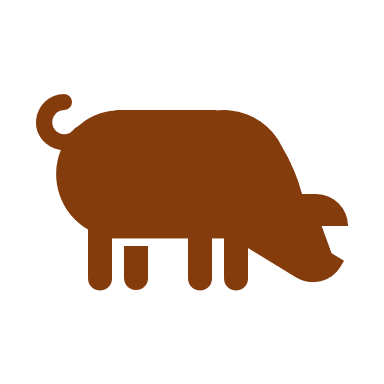 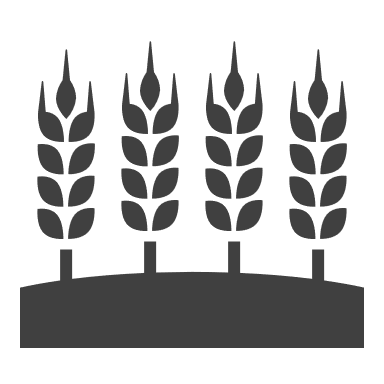 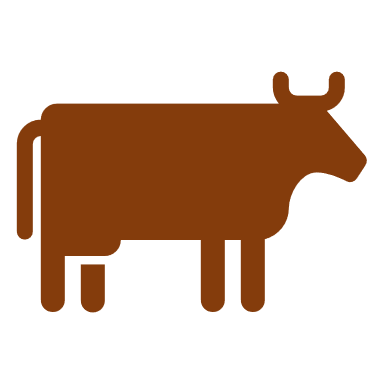 ler
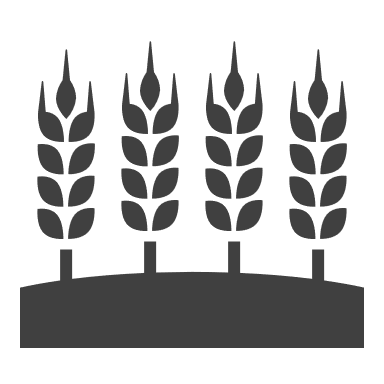 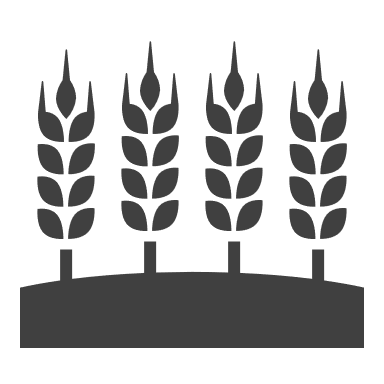 Mindre udvaskning af gylle / næringsstoffertil vandmiljøet (åer, søer, grundvand)
Større udvaskning af gylle / næringsstoffertil vandmiljøet (åer, søer, grundvand)
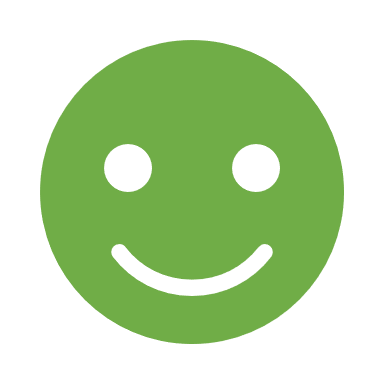 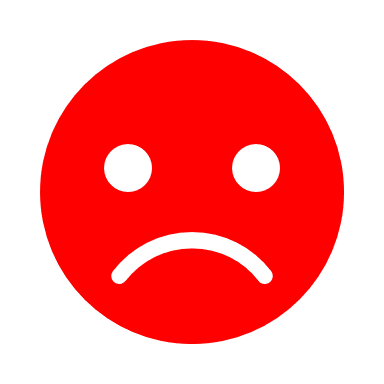 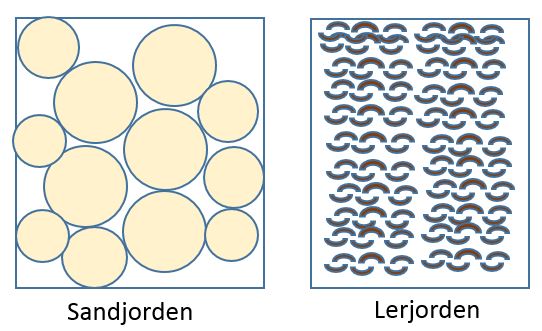 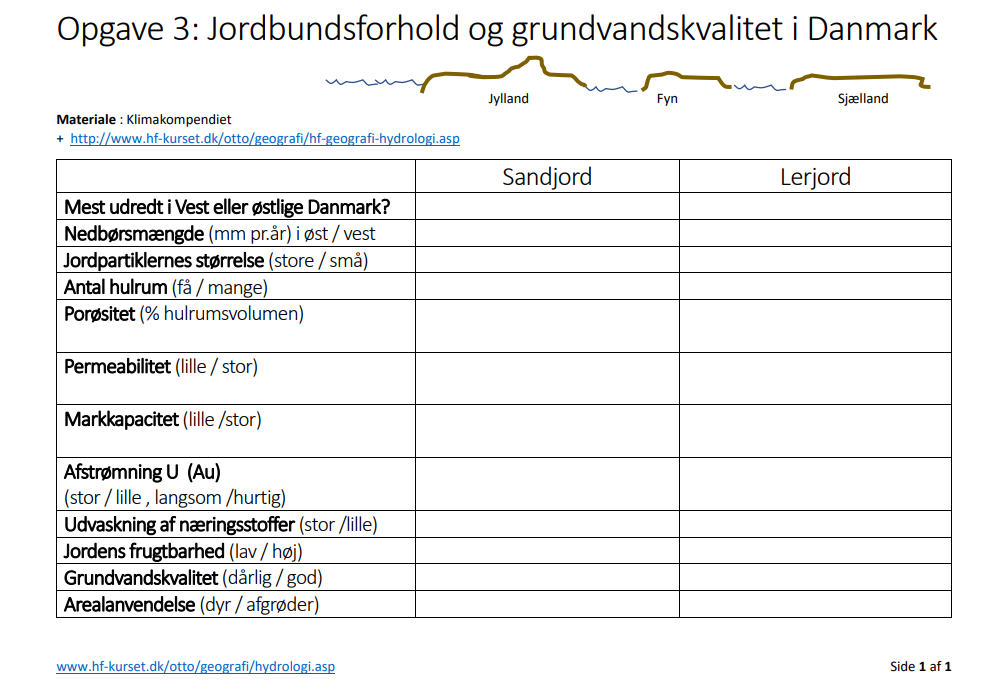 Vestlige Danmark
Øst-jylland og øerne
900
600
Store
Små
Mange
Få
Stor
Lille
Stor
Lille
Stor
Lille
Stor / hurtig
lille / langsom
Stor
Lille
Høj
Lav
Dårlig
God
Afgrøder
Husdyr
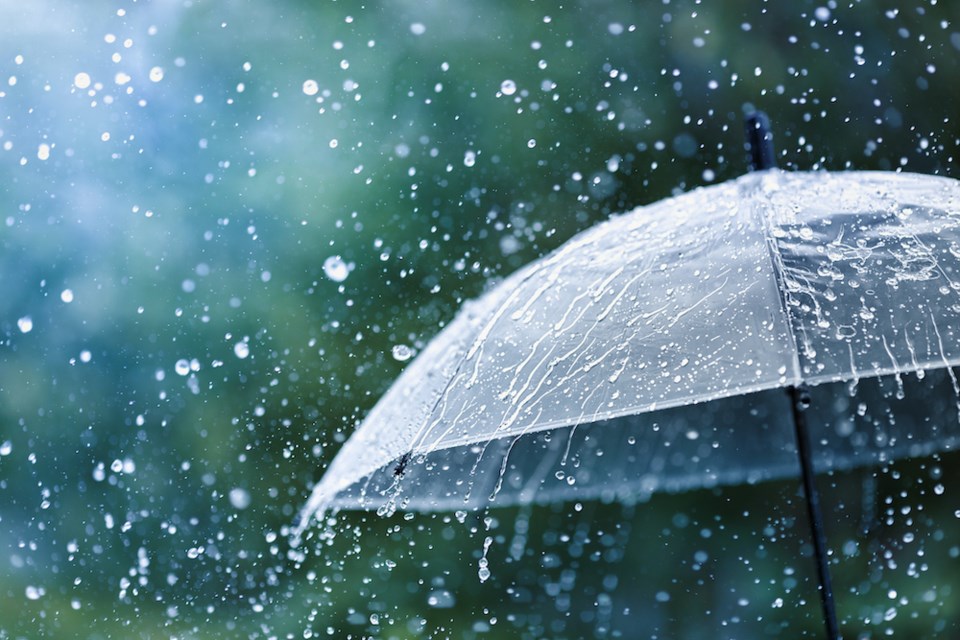 SLUT på 2. del